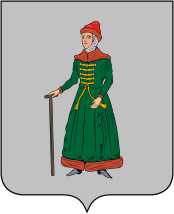 Основные показатели исполнения доходов районного бюджета за 2021 год, млн. руб.
Сведения о поступлении налоговых доходов по видам доходов, тыс. руб.
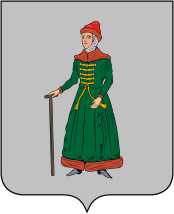 Сведения о  поступлении неналоговых доходов по видам доходов, тыс. руб.
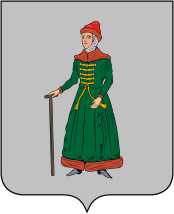 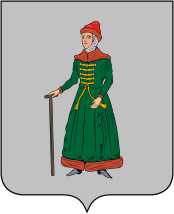 Сведения о безвозмездных поступлениях, тыс. руб.